Teorie chyb a vyrovnávací počet 2
Téma č. 9: Harmonická analýza. Fourierova transformace.

Harmonická funkce, Fourierovy řady.
Řešení pomocí MNČ, podmínky a možnosti.
Fourierova transformace.
Praktické řešení.
Možnosti využití.
1
Teorie chyb a vyrovnávací počet 2
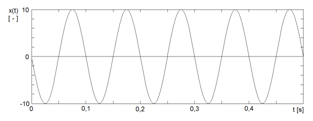 2
Teorie chyb a vyrovnávací počet 2
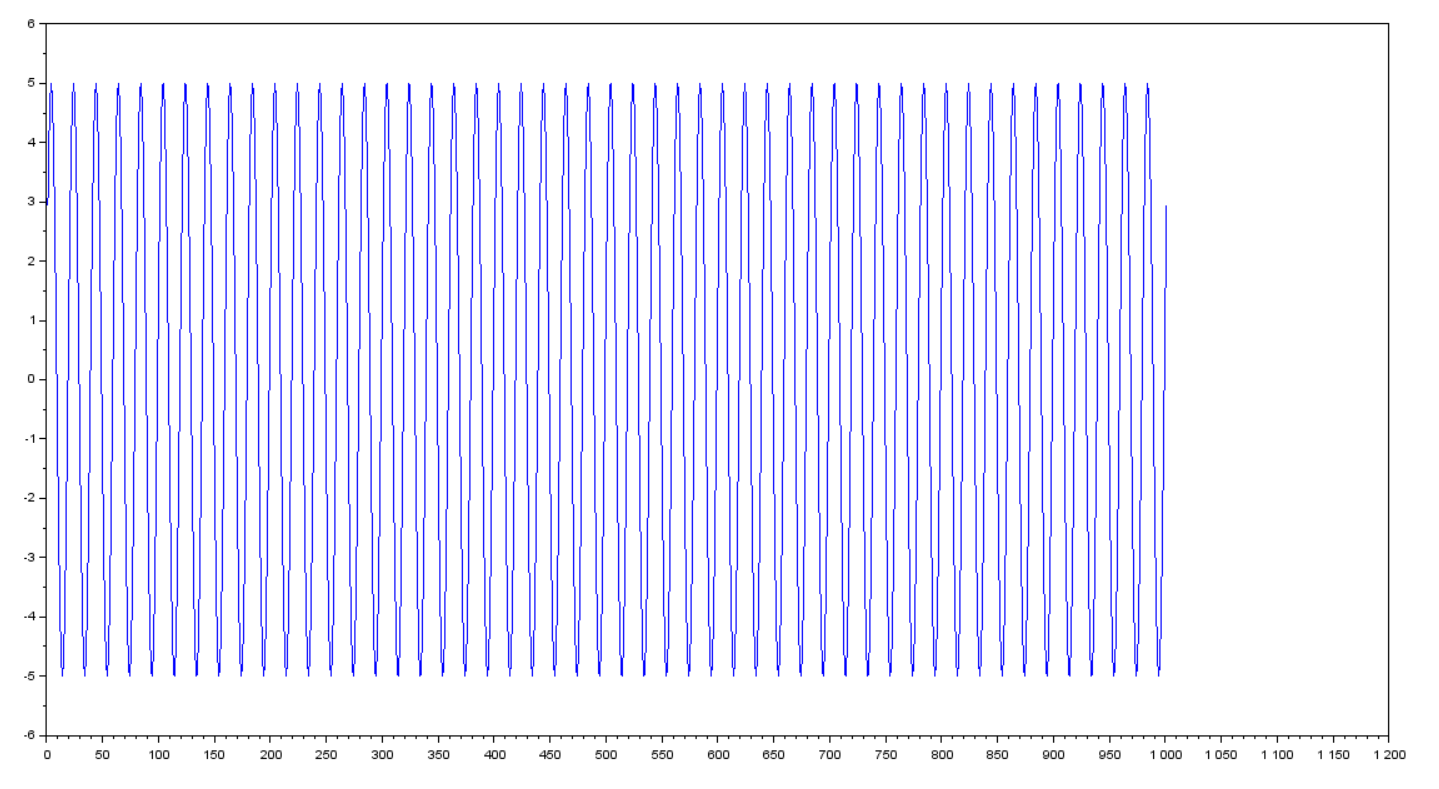 3
Teorie chyb a vyrovnávací počet 2
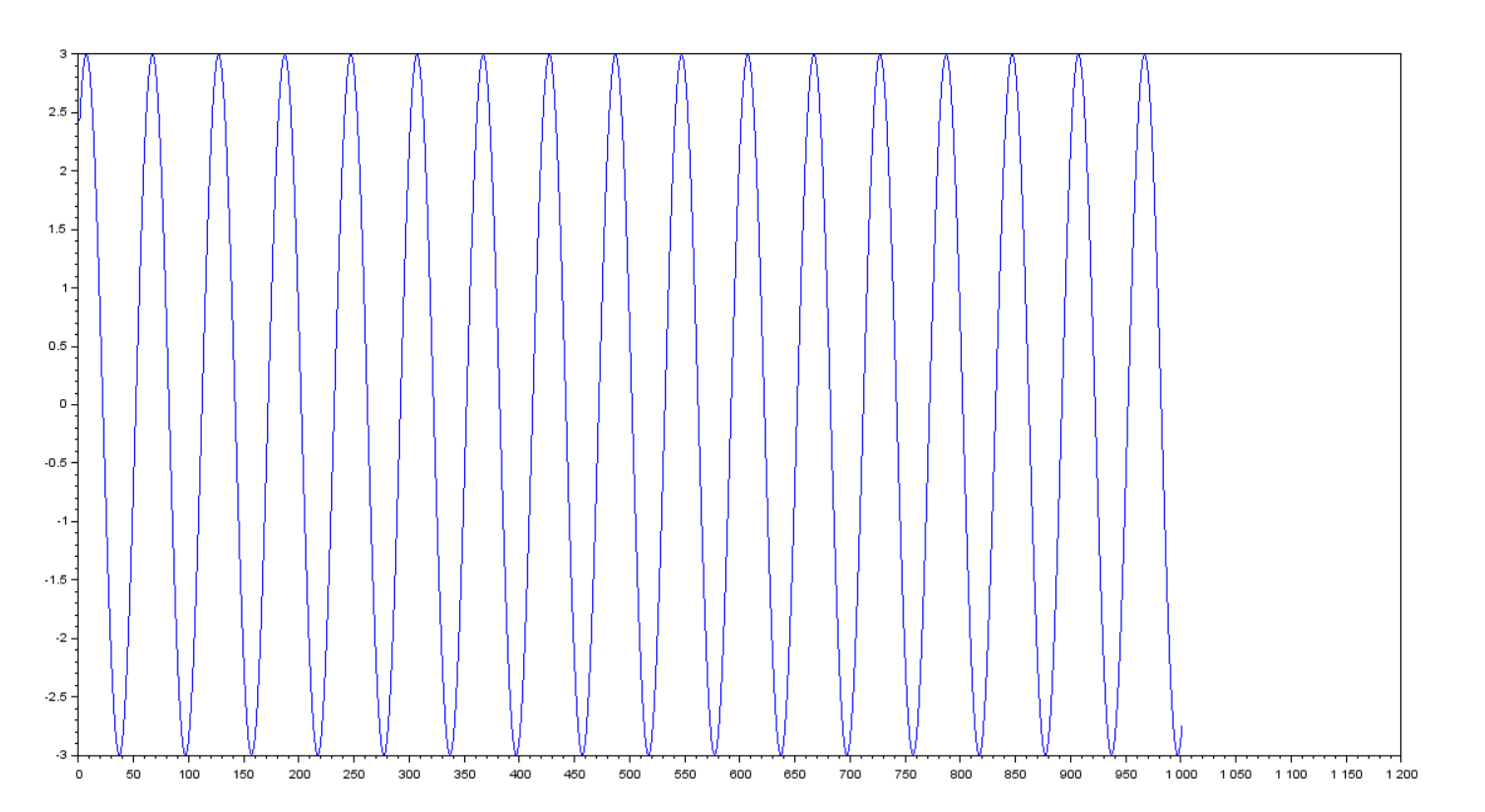 4
Teorie chyb a vyrovnávací počet 2
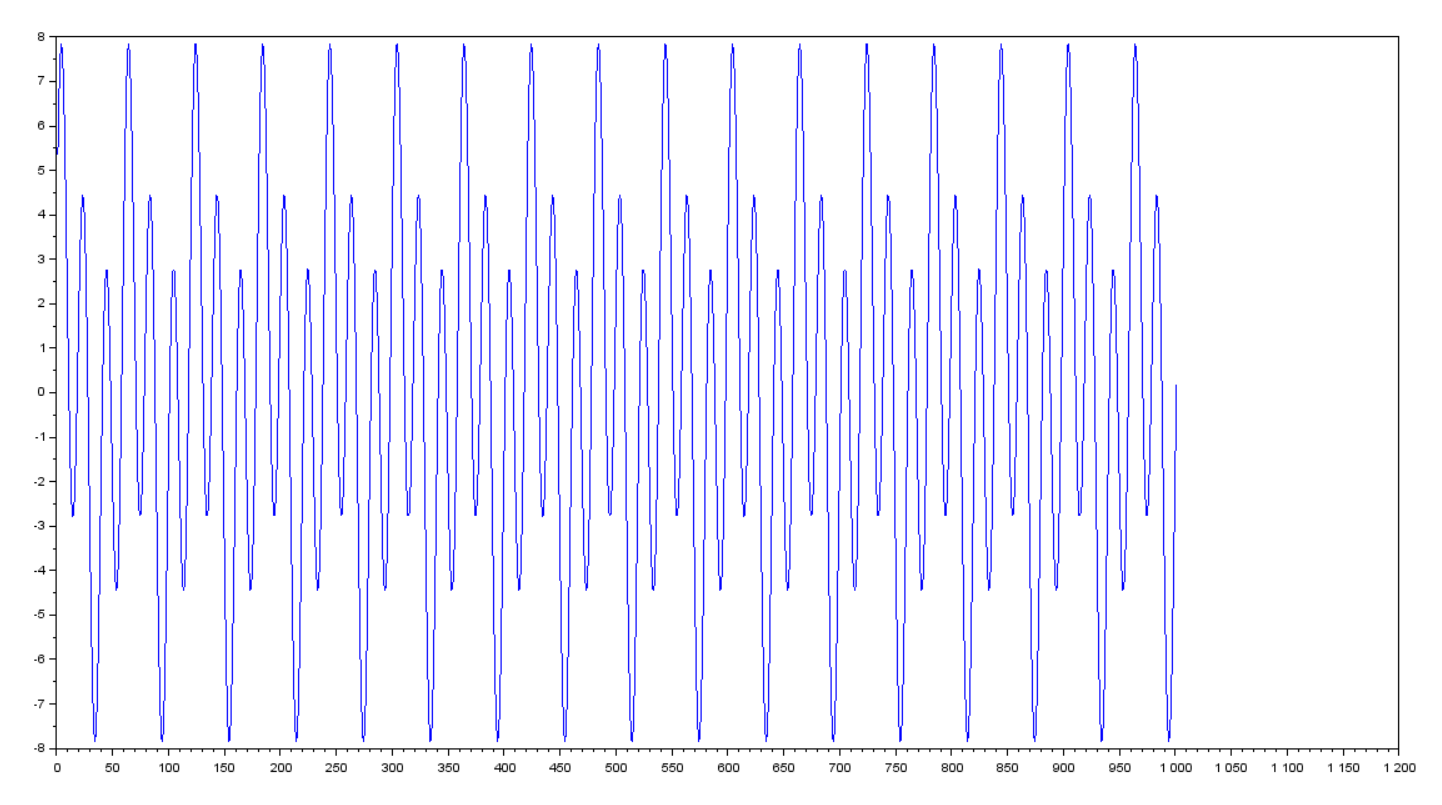 5
Teorie chyb a vyrovnávací počet 2
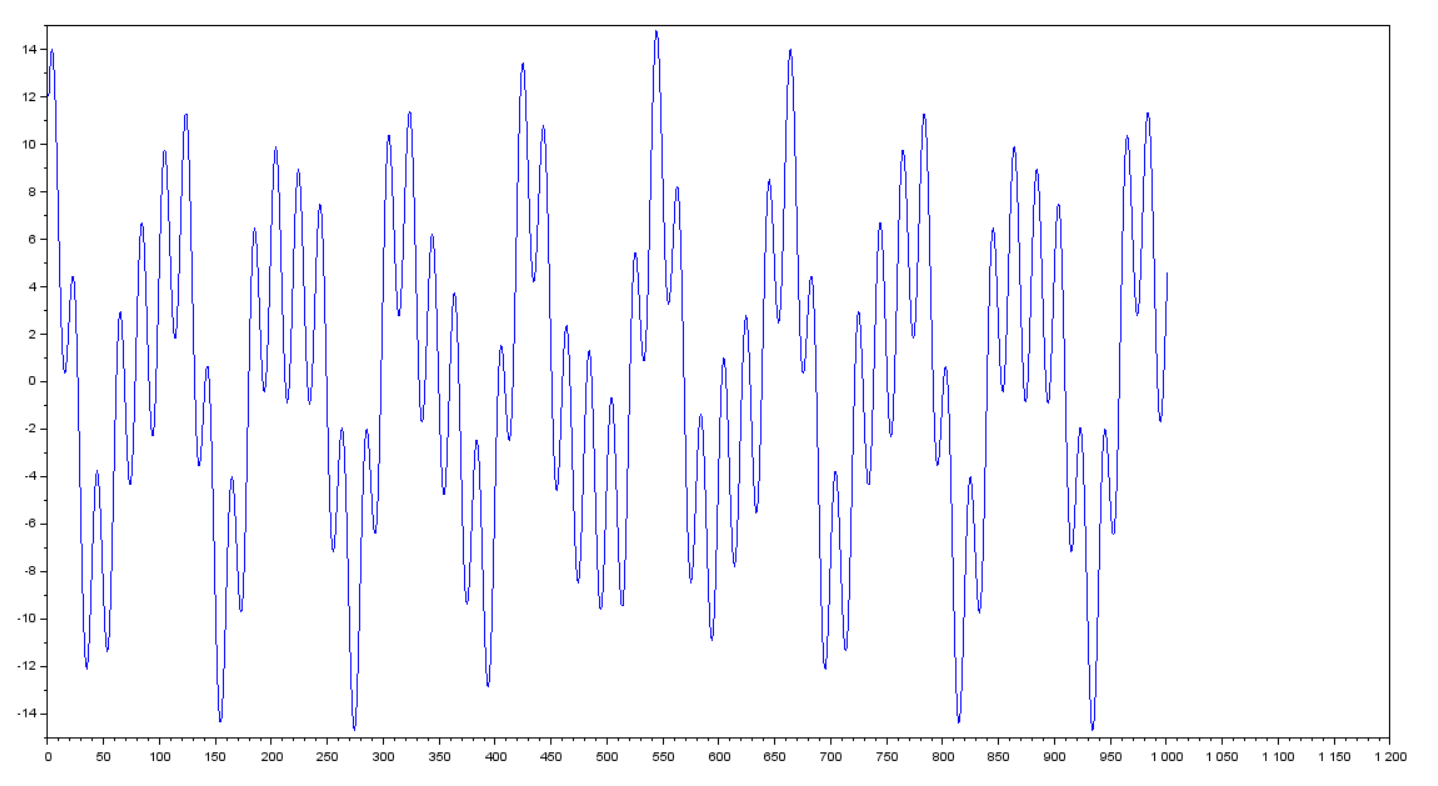 6
Teorie chyb a vyrovnávací počet 2
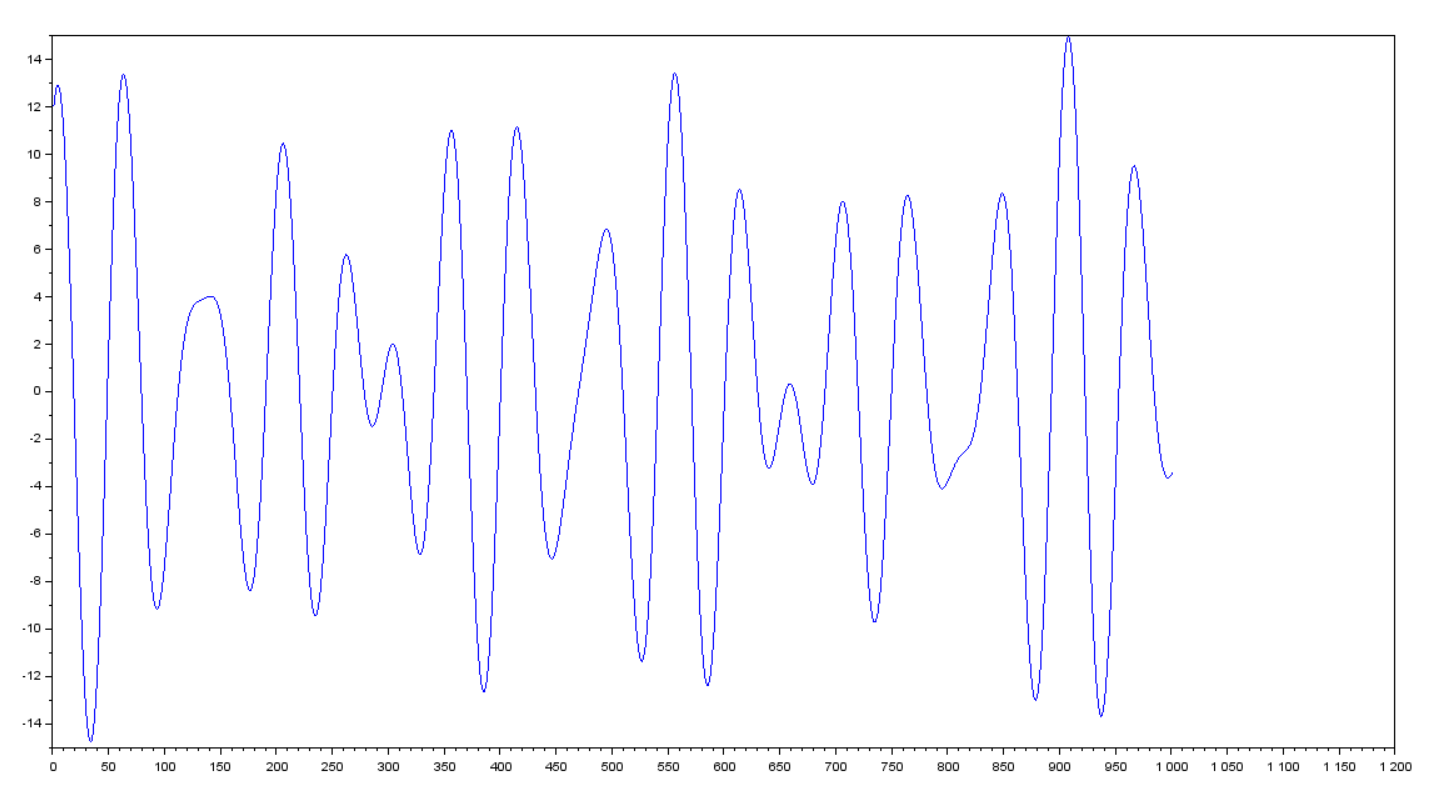 7
Teorie chyb a vyrovnávací počet 2
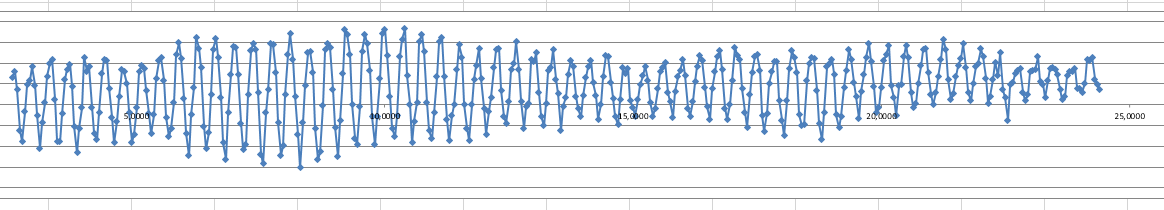 8
Teorie chyb a vyrovnávací počet 2
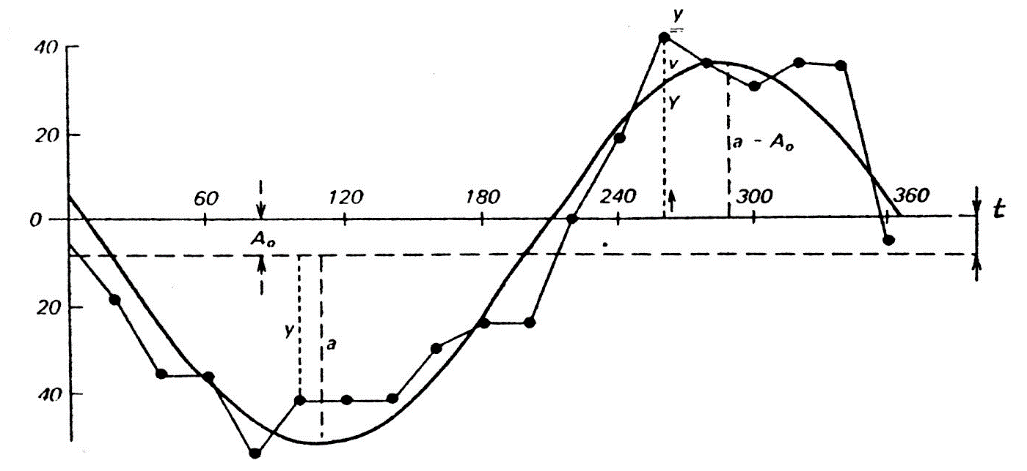 9
Teorie chyb a vyrovnávací počet 2
10
Teorie chyb a vyrovnávací počet 2
11
Teorie chyb a vyrovnávací počet 2
3. Fourierova transformace.

Fourierova transformace rozkládá funkci proměnné na jednotlivé frekvence. Lze pak vyjádřit vstupující funkci (diskrétní řadu bodů apod. ) pomocí součtu jednotlivých harmonických funkcí, které se vzájemně liší amplitudou, fázovým posuvem a frekvencí (periodou). 
Jedná se o velice komplexní oblast matematiky, často bývá vyjadřována v integrální formě pro spojitý signál:



Existuje také transformace inverzní, kdy se s harmonických funkcí skládá zpět výsledná funkce.
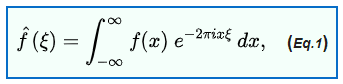 12
Teorie chyb a vyrovnávací počet 2
3. Fourierova transformace.

Pro nás je zajímavější diskrétní Fourierova transformace (DFT), která převádí sadu ekvidistantně vzdálených dat na stejný počet komplexních hodnot frekvence. 











Jedná se o velice náročný výpočet, využívá se pro výpočet prakticky výlučně algoritmů FFT (Fast Fourier Transformation), která má náročnost místo n2 náročnost n log n.
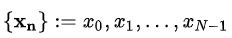 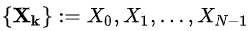 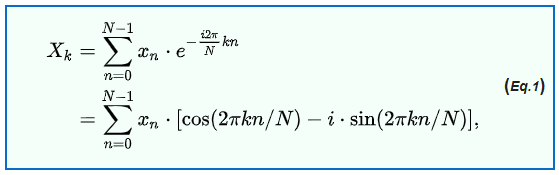 13
Teorie chyb a vyrovnávací počet 2
4. Praktické řešení.

Data:
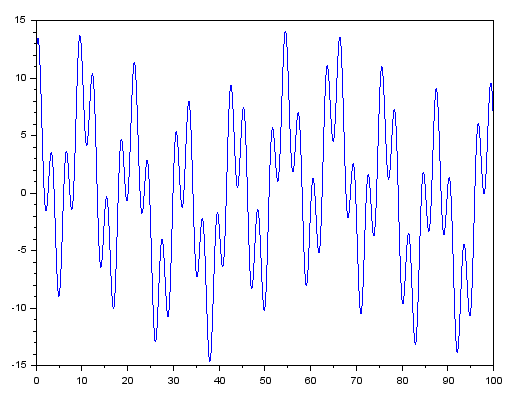 14
Teorie chyb a vyrovnávací počet 2
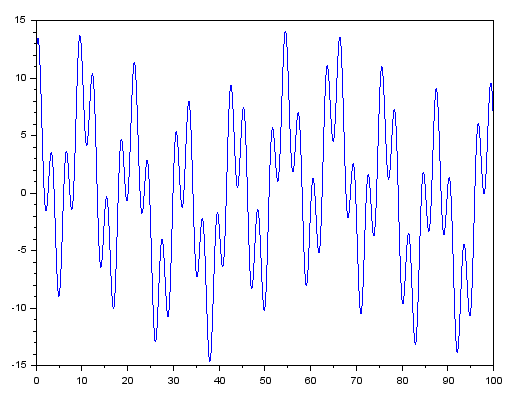 4. Praktické řešení.


Data:
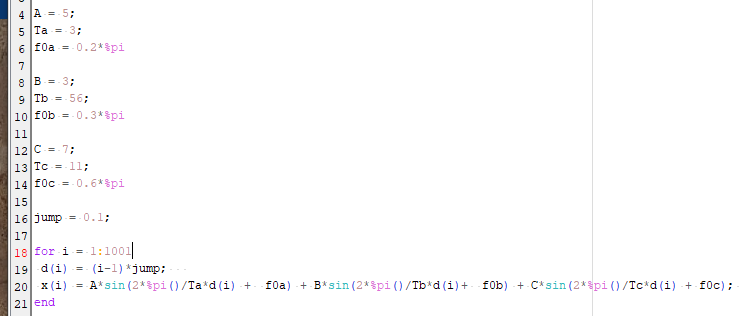 15
Teorie chyb a vyrovnávací počet 2
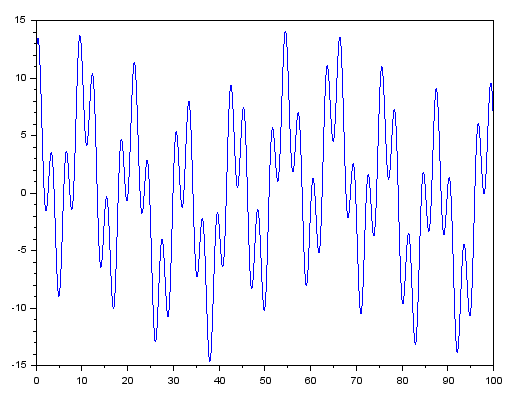 4. Praktické řešení.


Výpočet:
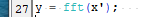 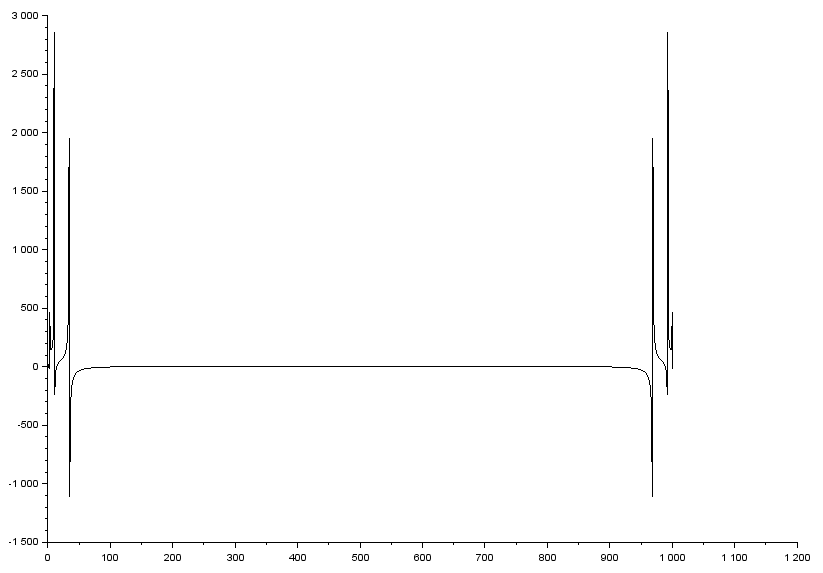 16
Teorie chyb a vyrovnávací počet 2
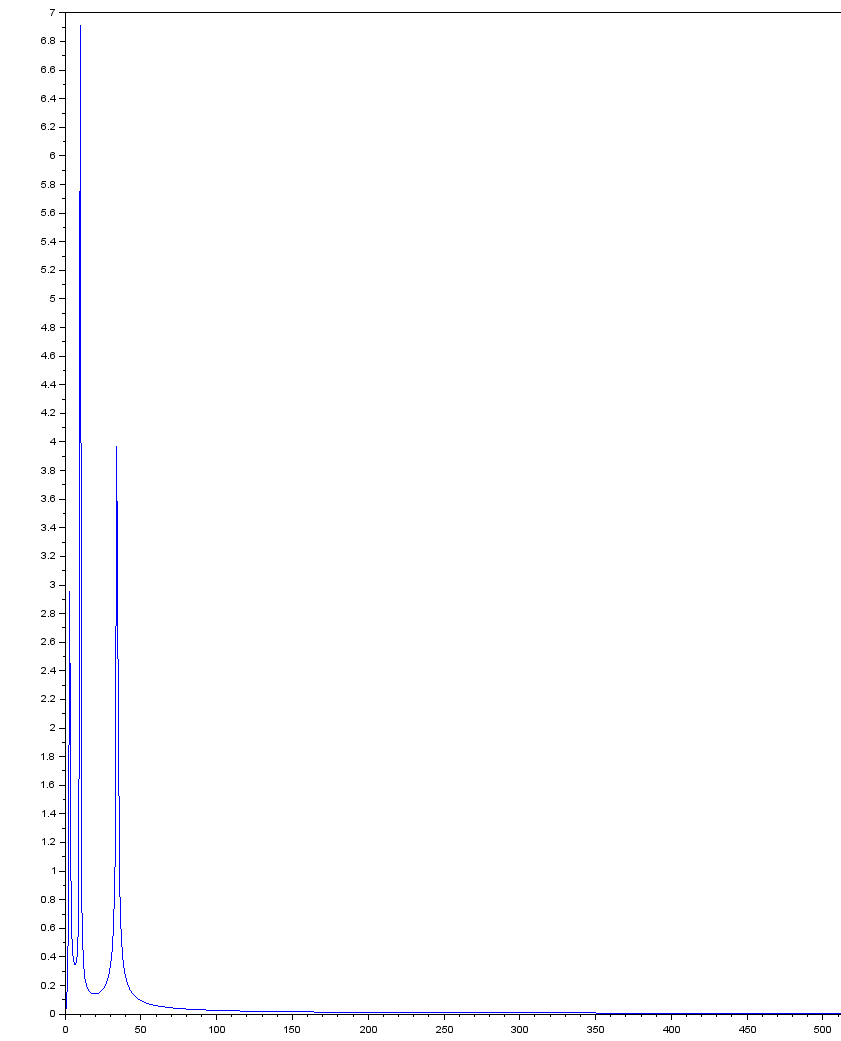 4. Praktické řešení.


Výpočet:
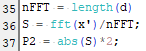 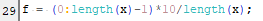 17
Teorie chyb a vyrovnávací počet 2
5. Možnosti využití.
18
Teorie chyb a vyrovnávací počet 2
 Konec 
19